March 29th, 2019
Regional Role in Advancing Digital Health
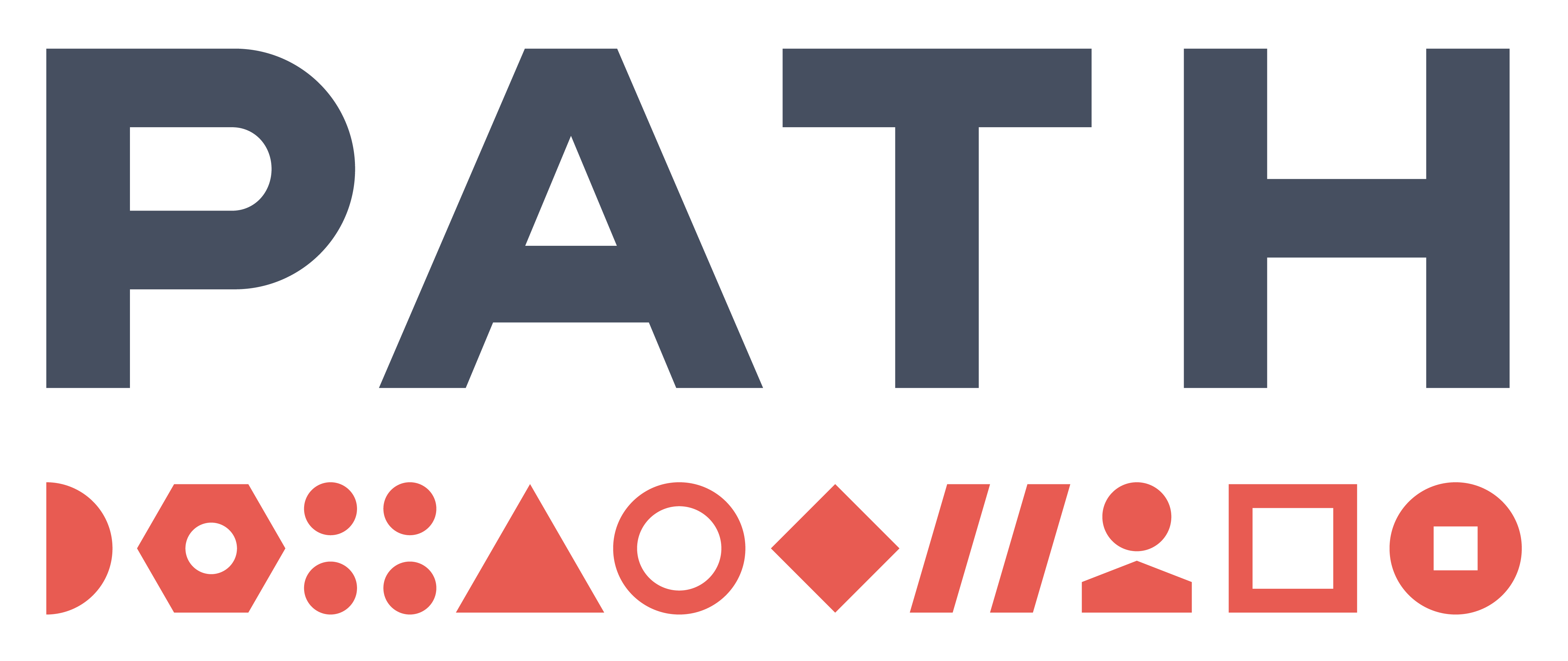 Agenda:
Welcome & Introductions: Henry Mwanyika
8:30-8:45
Keynote Address: Brooke Partridge
8:45-9:15
Regional Framework: Rachel Sibande
9:15-9:30
9:30-10:30
Panel Session
Break
10:30-10:50
Framework & Small Group Selection
10:50-11:00
Small Group Discussions
11:00-12:30
12:30-1:00
Report Back and Closing
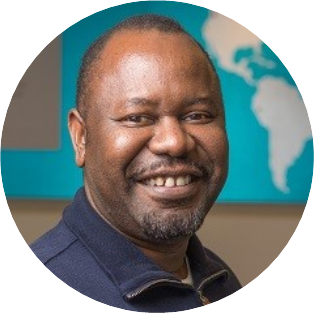 Dr. Henry MwanyikaRegional Director, Digital and Data, PATH
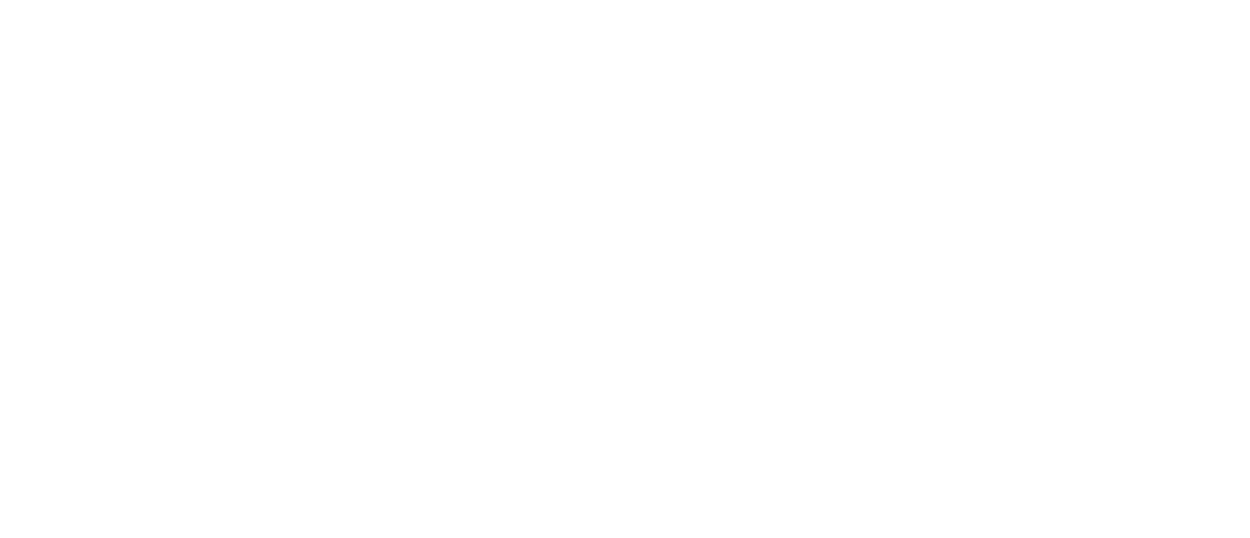 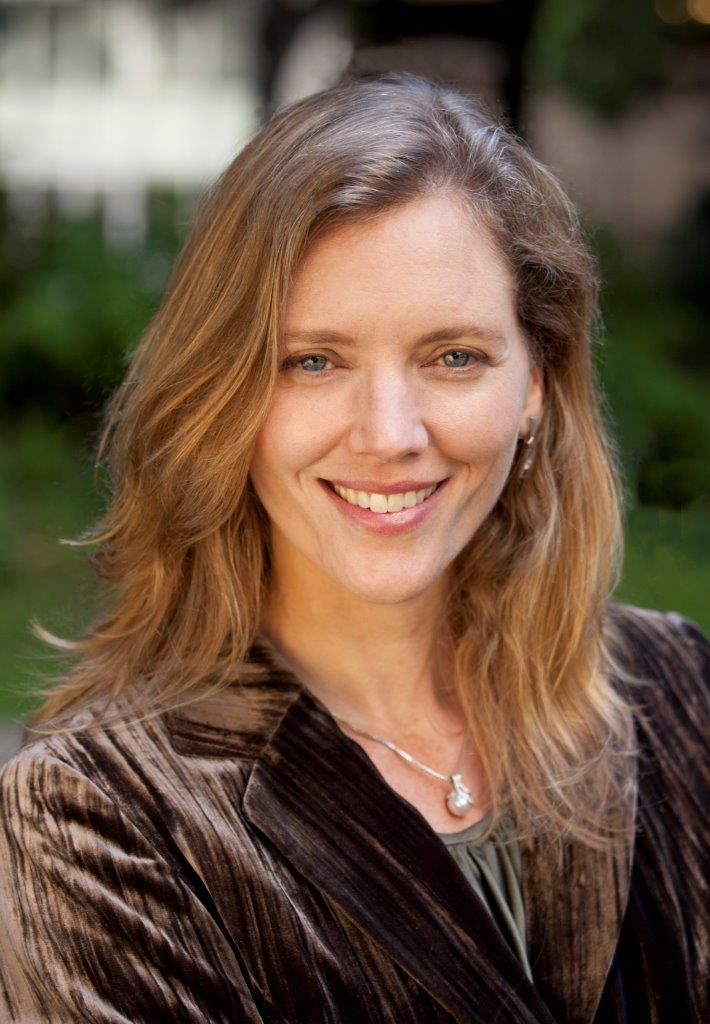 Brooke PartridgeCEO, Vital Wave
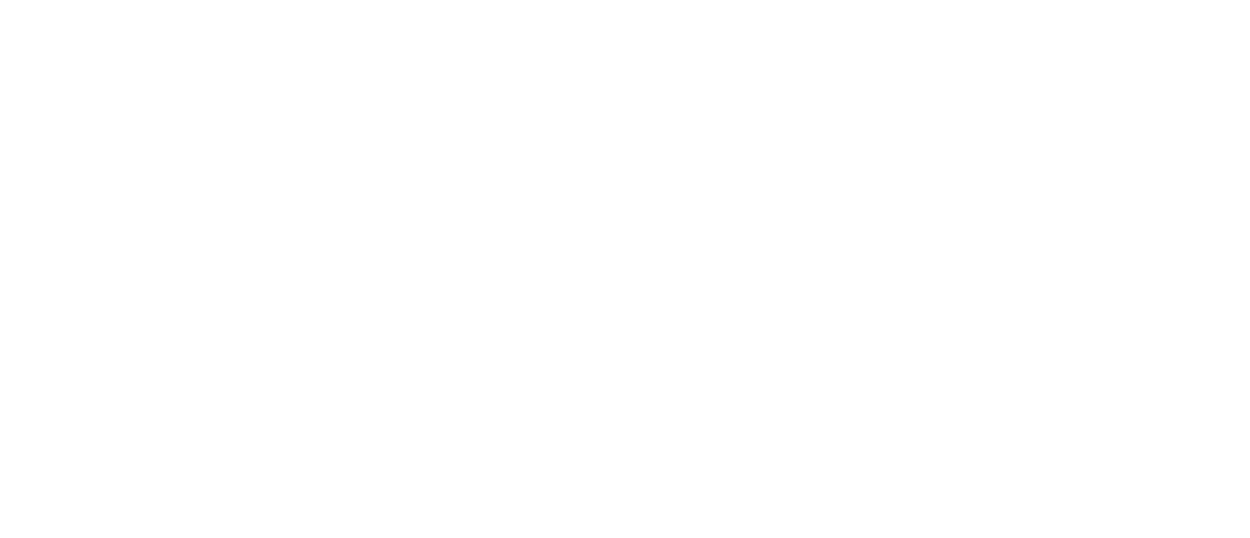 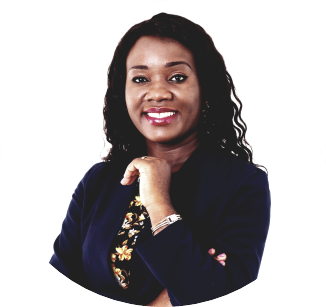 Dr. Rachel Sibande
Program Director, Data for Development, Digital Impact Alliance (DIAL)
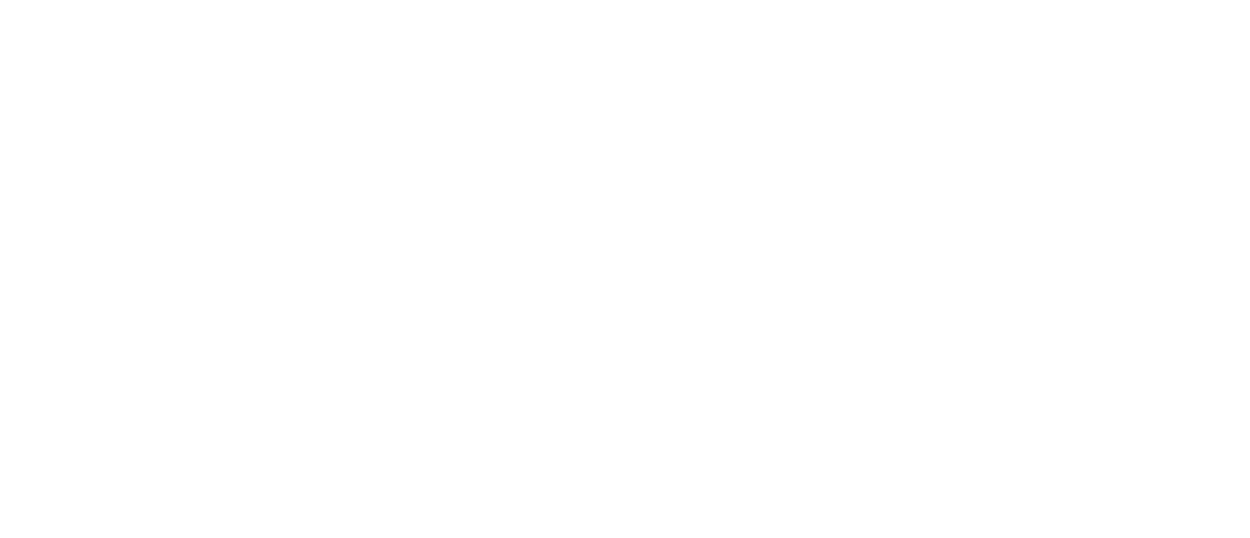 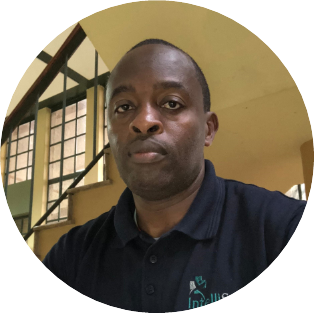 Steven Wanyee
Director of Biomedical and Health Informatics, IntelliSOFT Consulting Limited
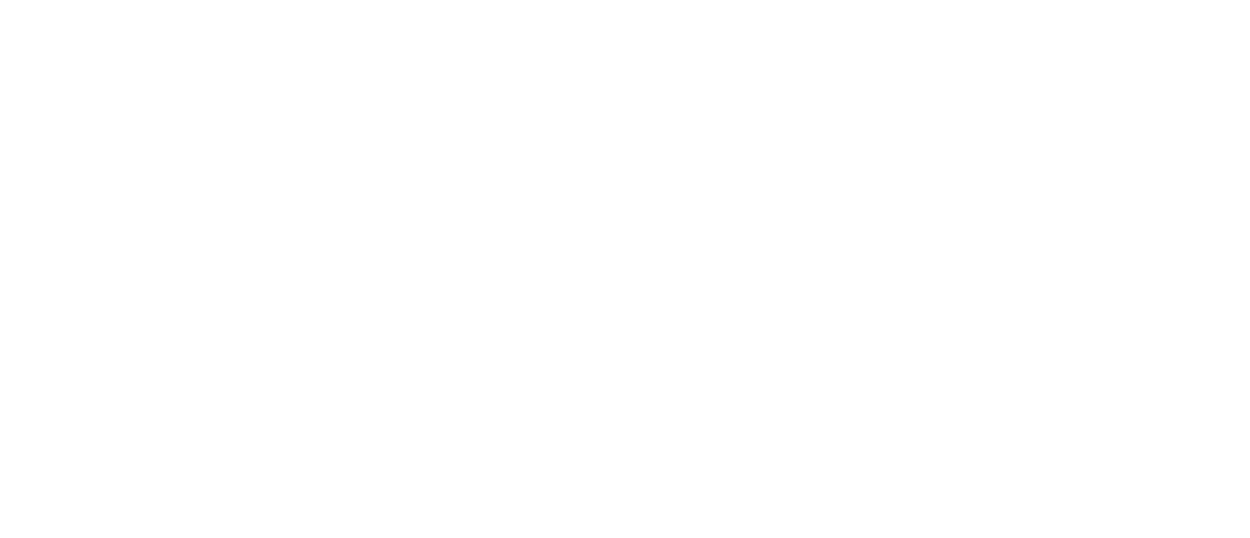 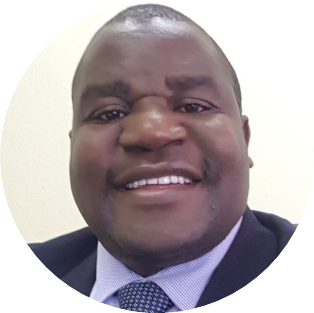 Dr. Andrew Likaka
Director of Quality Management and Digital-Health, Ministry of Health and Population, Malawi
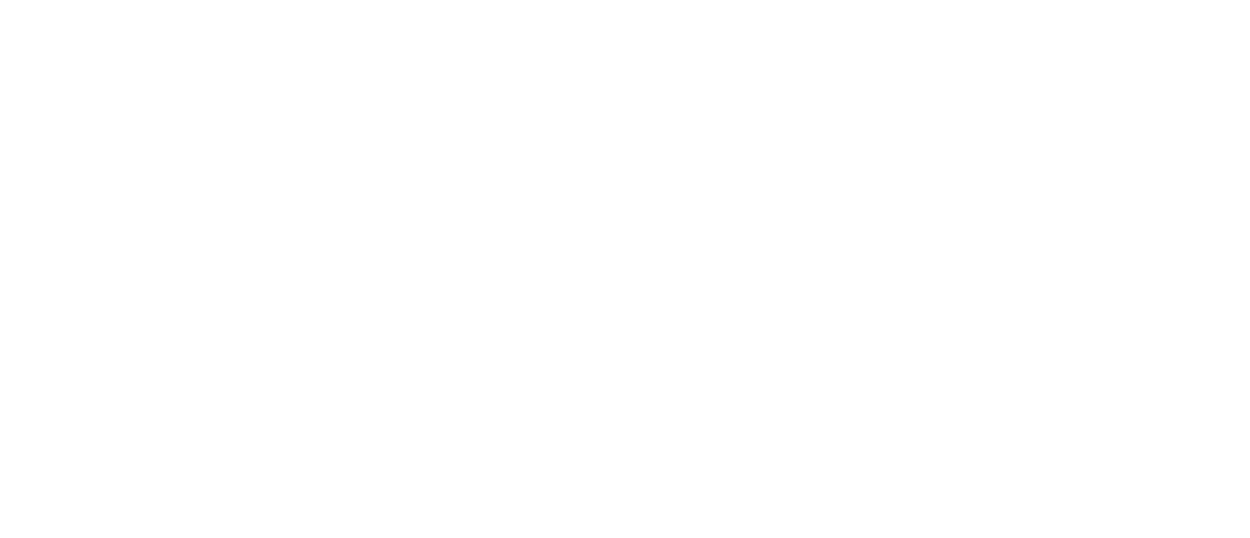 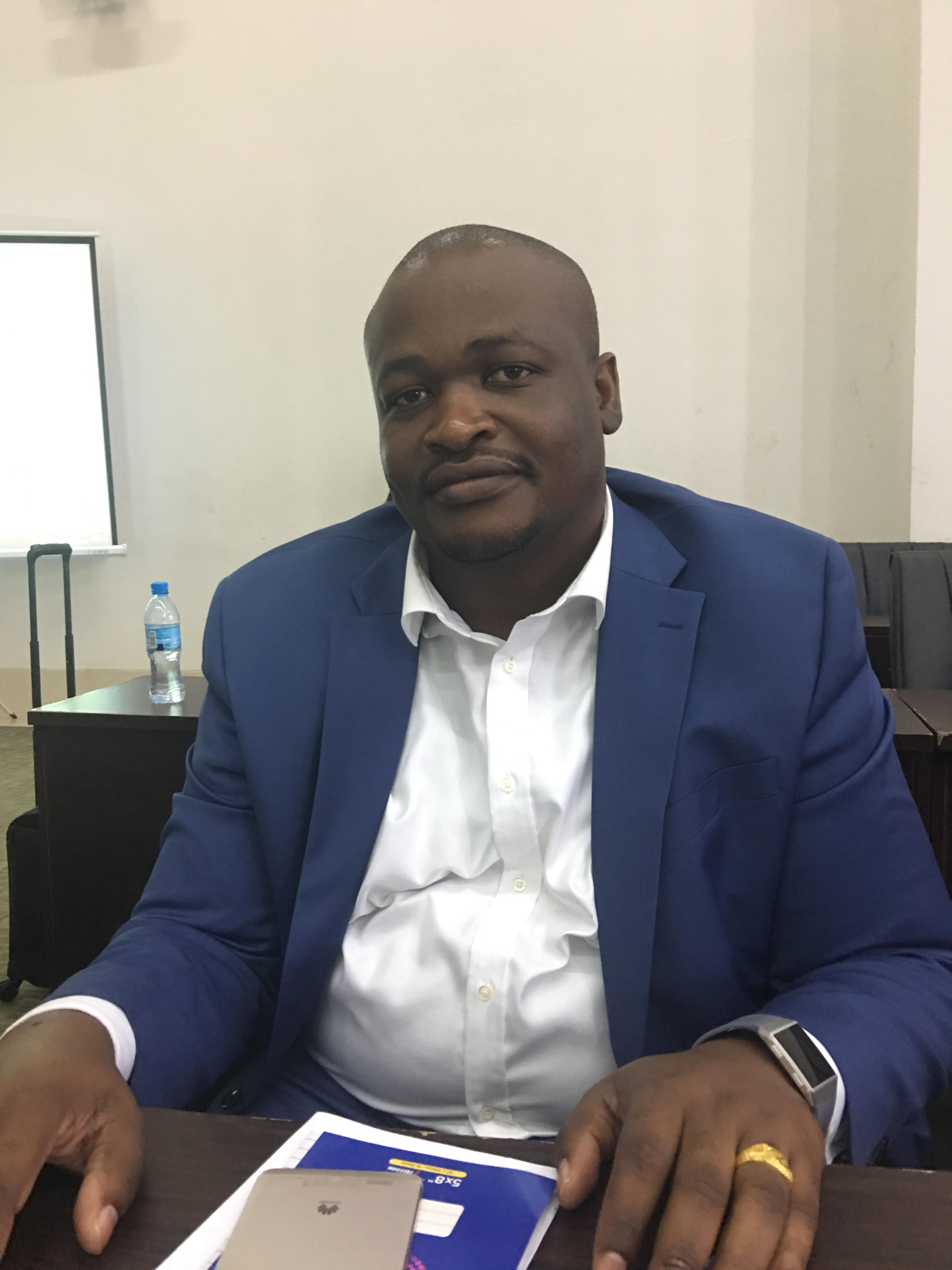 Mr. Tumainiel Macha
Assistant Director - Monitoring and Evaluation, Ministry of Health, Community Development, Gender, Elderly and Children, Tanzania
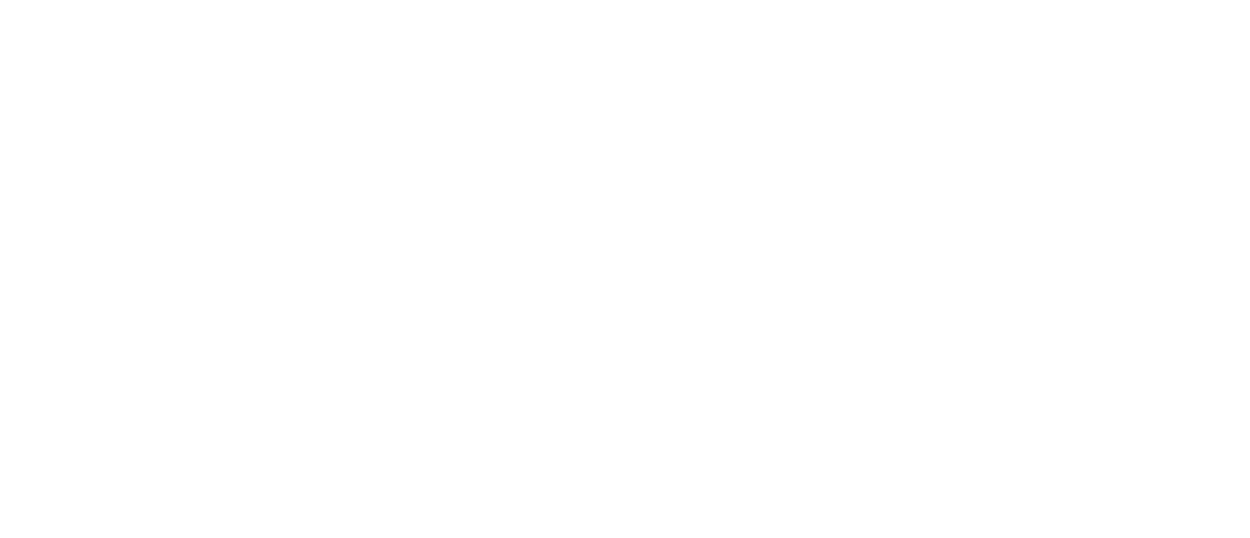 Breakout Discussions

Data Security and Management
Leadership and Multi-Sector Engagement
Legislation, Policy, and Compliance
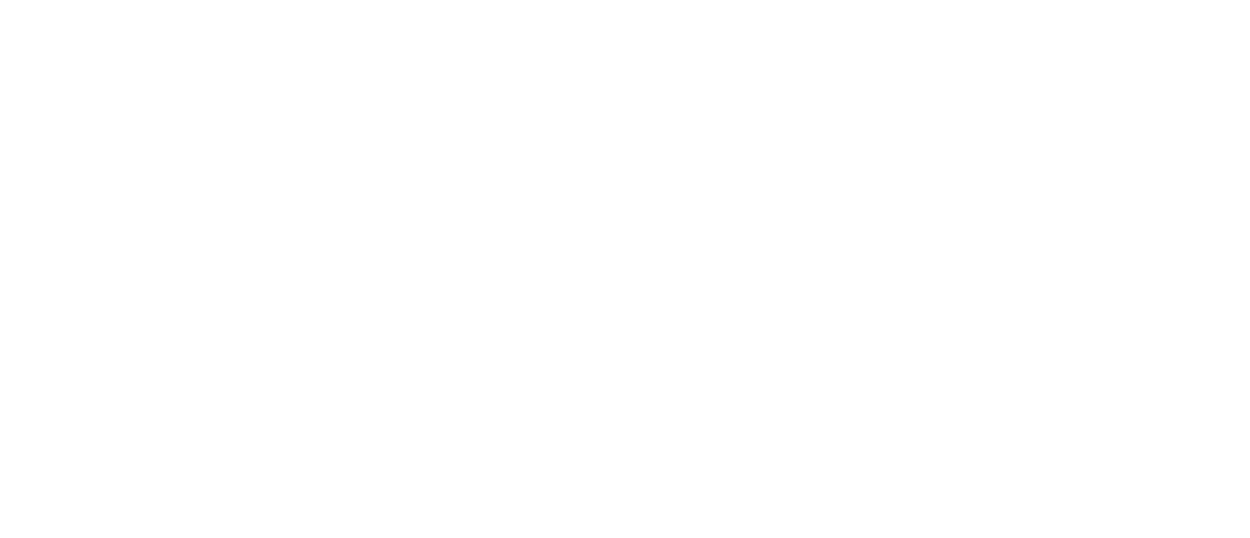 Data Security and Management
Discussion Questions:
What policies and standards have improved data security within a national health system?

What policies and standards have improved data management within a national health system?

Prioritization Exercise:
What standards should be prioritized to improve data security and management?
[Speaker Notes: Please limit the usage of this slide as much as possible. Try to keep your points succinct, and use this as a presentation tool only - not a standalone document. However, we understand there are cases where a large amount of text is required - but please use sparingly.]
Leadership and Multi-Sector Engagement
Discussion Questions:
What stakeholder engagement models have accelerated national health system digitalization?

What practices have resulted in successful donor coordination and investments in national health system digitalization?

Prioritization Exercise:
What practices should be prioritized to strengthen leadership and improve multi-sector engagement?
Legislation, Policy, and Compliance
Questions:
What national legislation and policies have contributed to national health system digitalization?

What compliance standards have established trust and protection in the use of these digital health systems?

Prioritization Exercise:
What legislation, policies, and compliance standards should be prioritized to support sustainable digital health systems?
[Speaker Notes: Please limit the usage of this slide as much as possible. Try to keep your points succinct, and use this as a presentation tool only - not a standalone document. However, we understand there are cases where a large amount of text is required - but please use sparingly.]
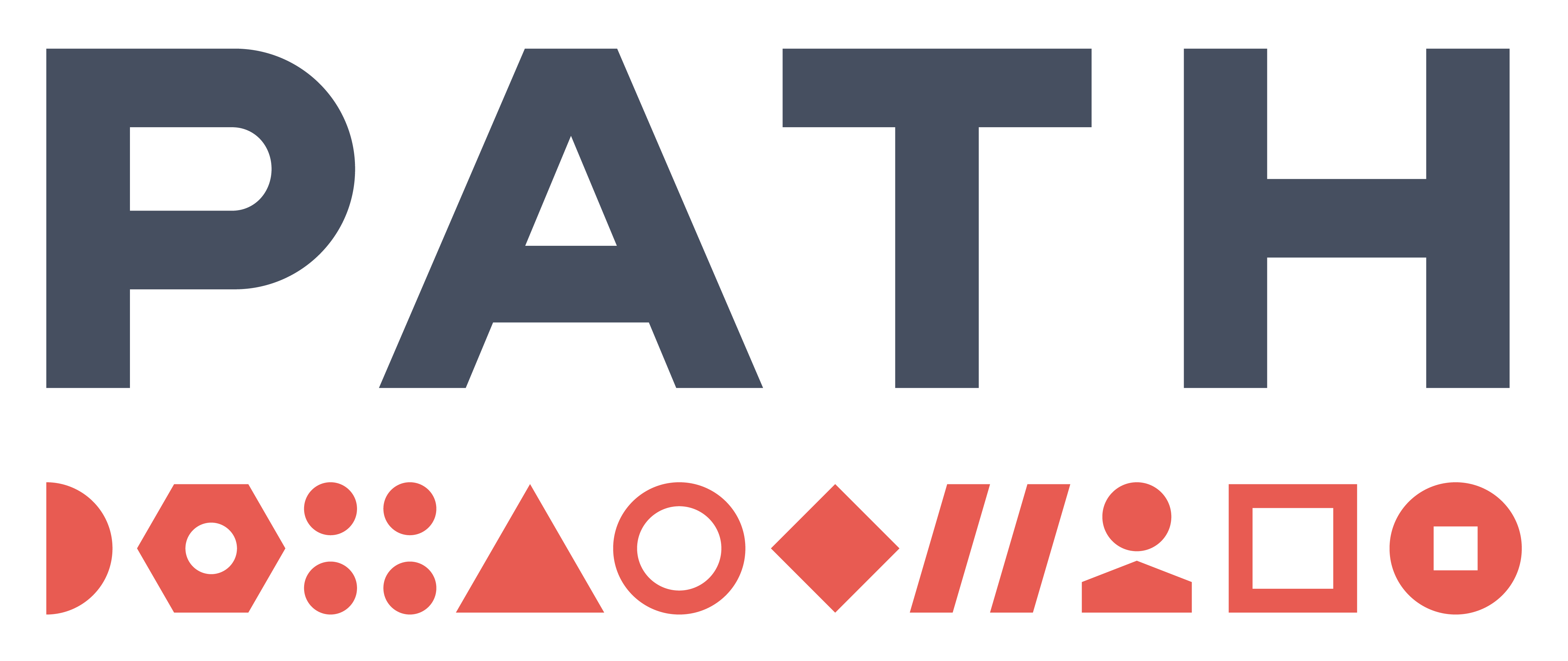